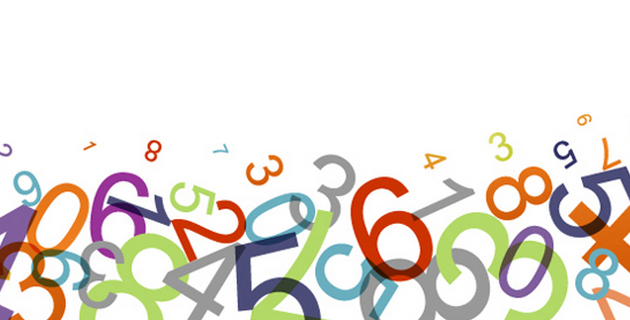 CIAO BIMBI AVETE ASCOLTATE IL VIDEO DELLA  MAESTRA
CHE NE DITE DI SEGUIRE  L’INVESTIGATORE BLABLA NELLE  SUE AVVENTURE ?
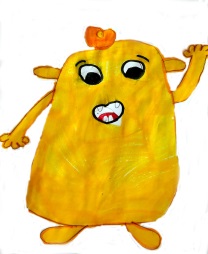 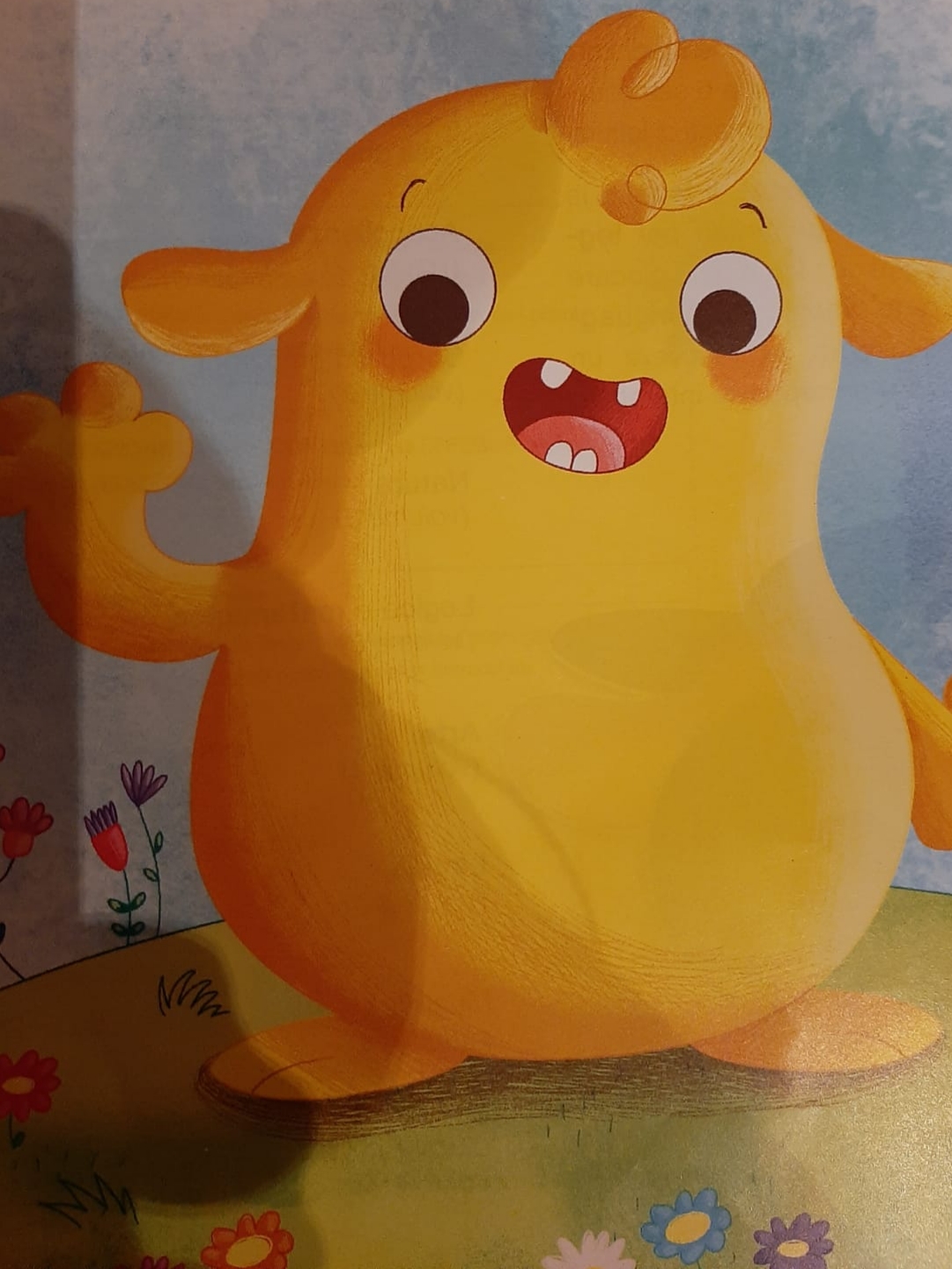 CIAO BIMBI ECCOMI SEGUITEMI !!!
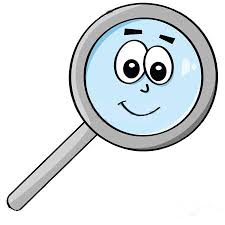 OGGI VADO AL SUPERMERCATOCON UNA BELLA LISTA DELLA SPESAE HO BISOGNO DEL VOSTRO AIUTO…..CI SIETE???
ORA ascoltate le indicazioni della maestra
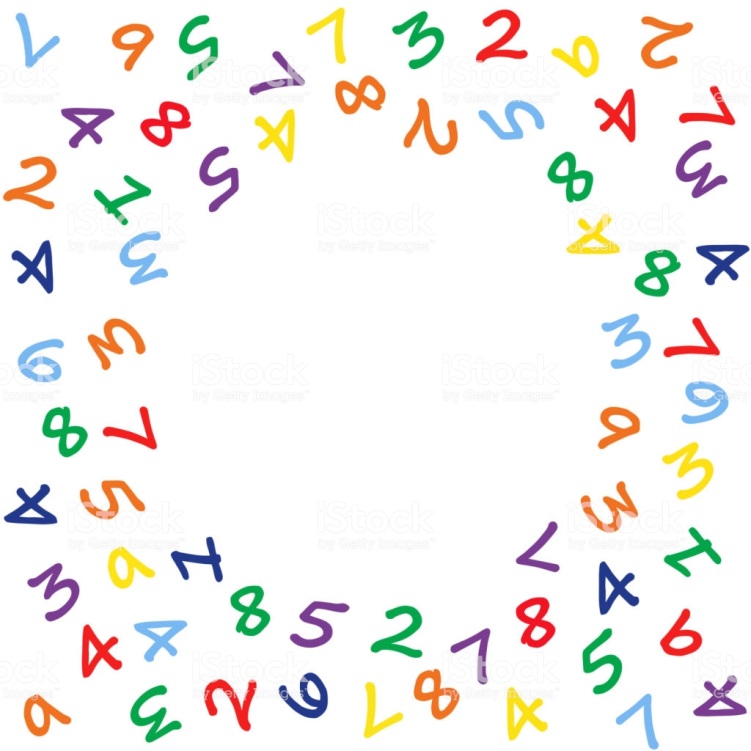 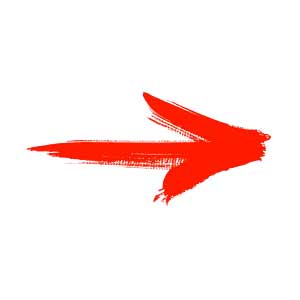 CONTARE CON LE MANI
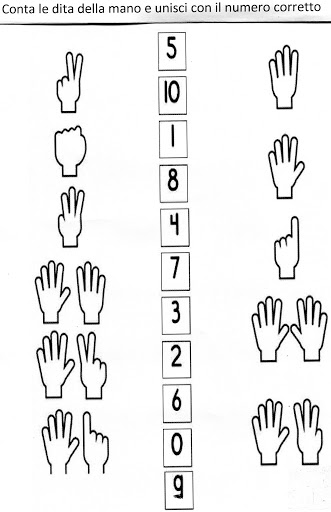 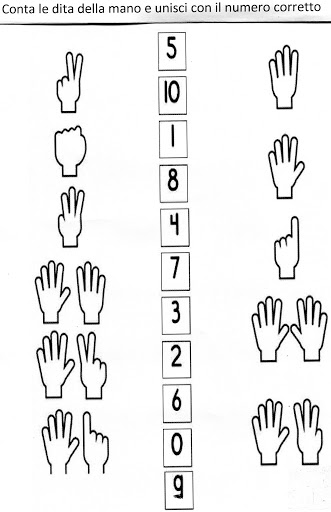 ORA CONTA TU